Mechanicstown Cluster Subdivision
September 5, 2024
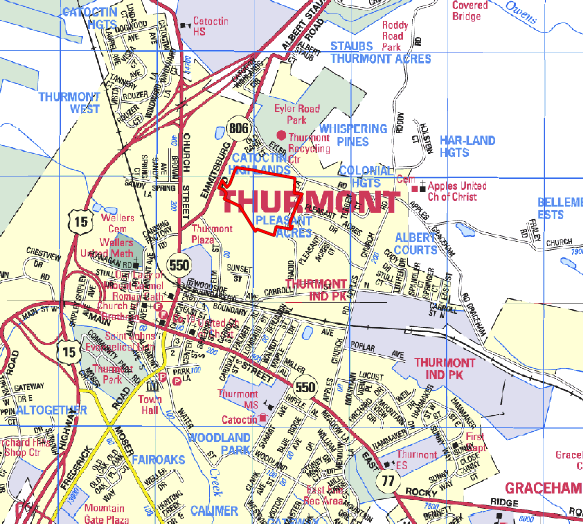 2
Correct Project Address:
122 Emmitsburg Road

Incorrect Address listed in Application:
124 Emmitsburg Road
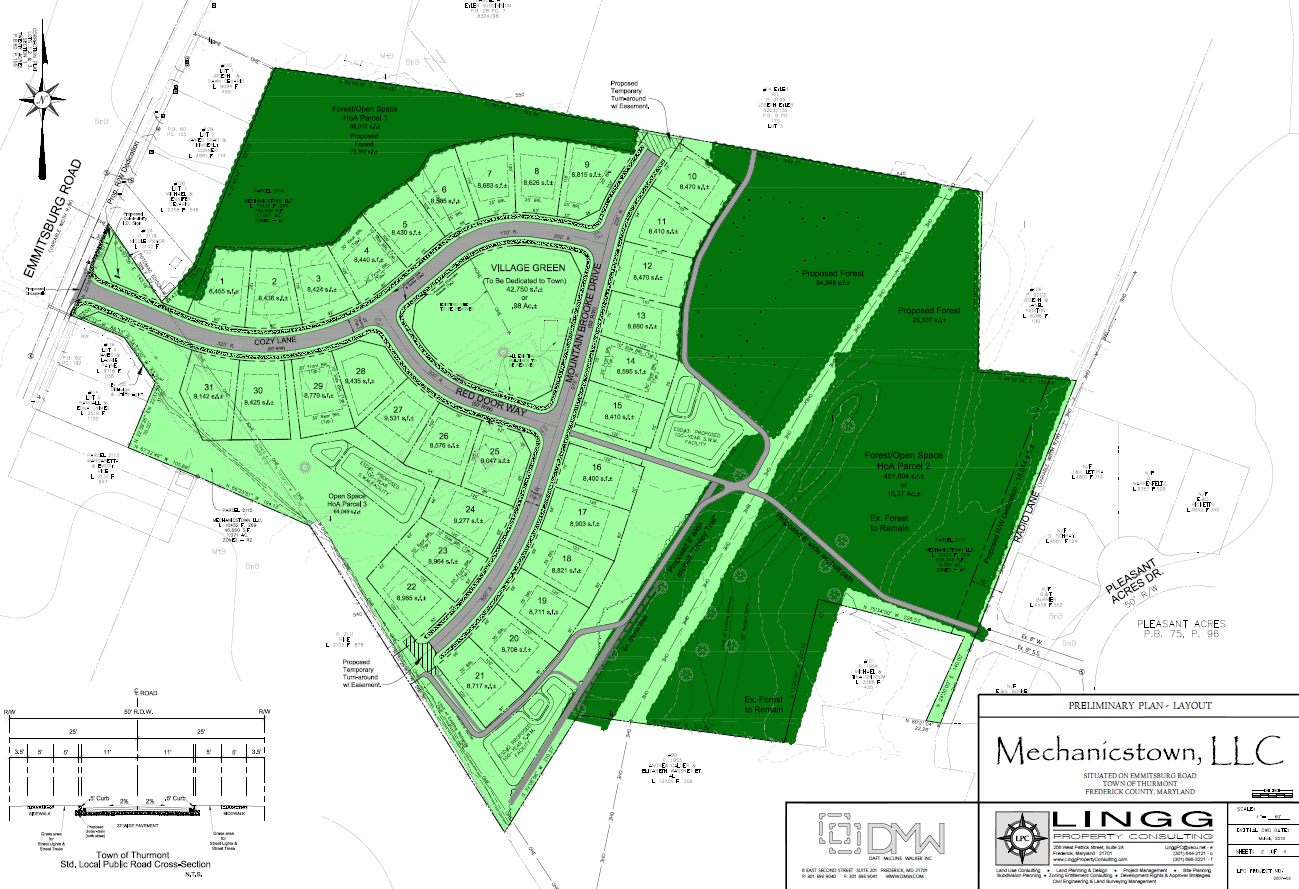 3
4
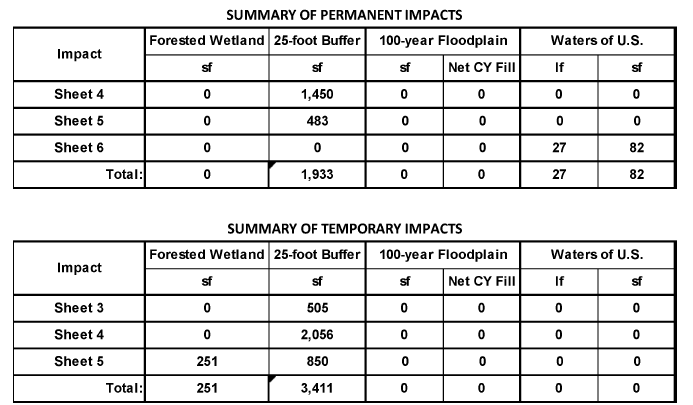 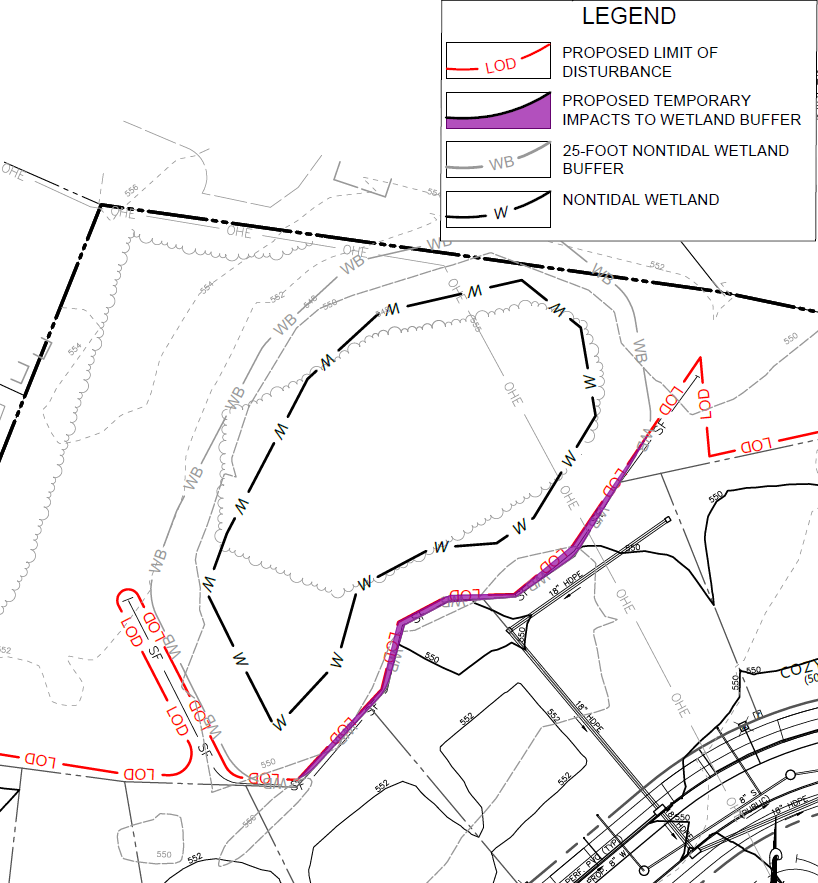 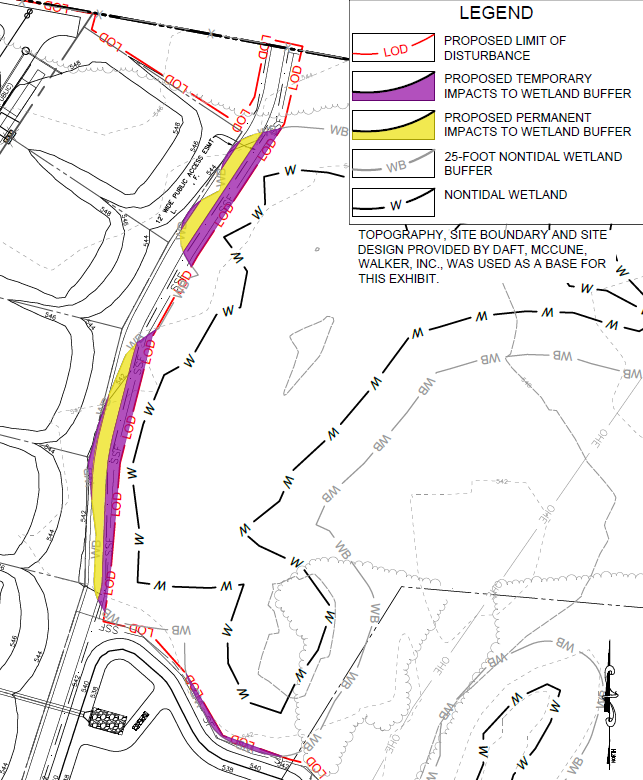 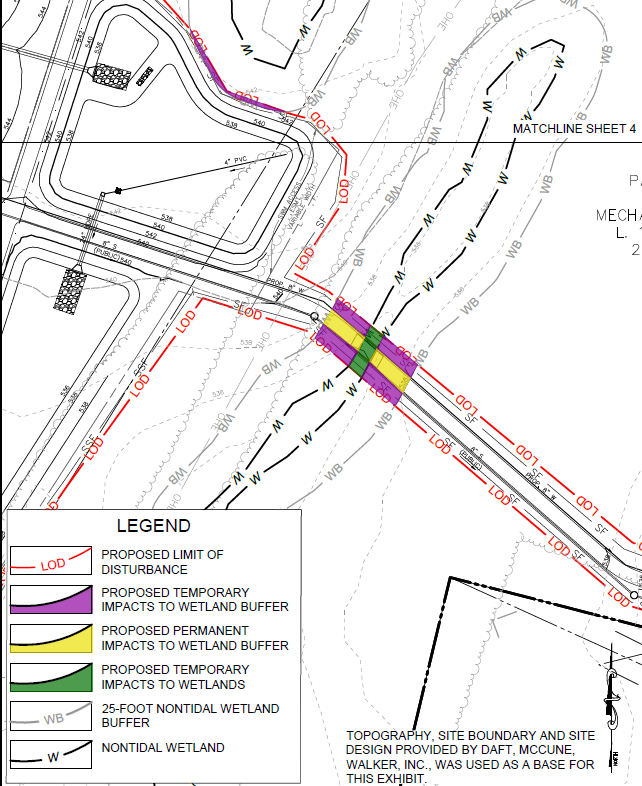 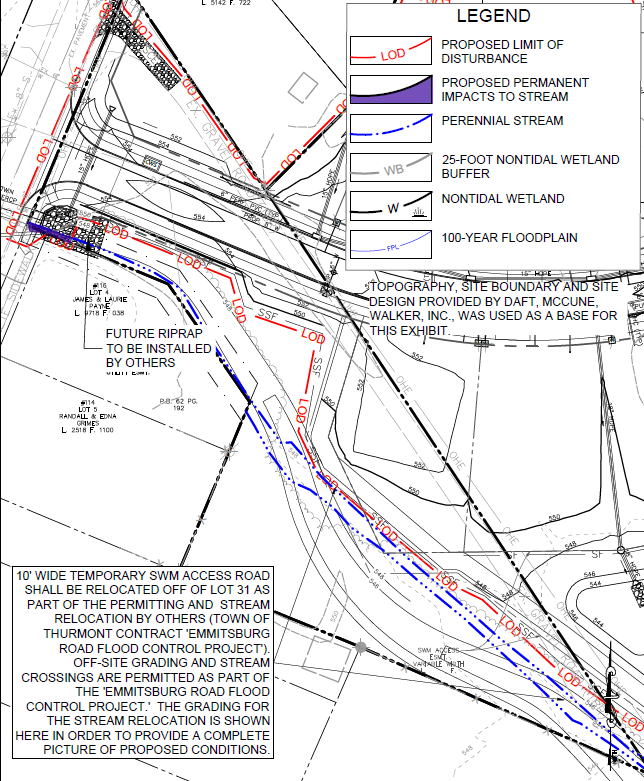 Thank you for your interest